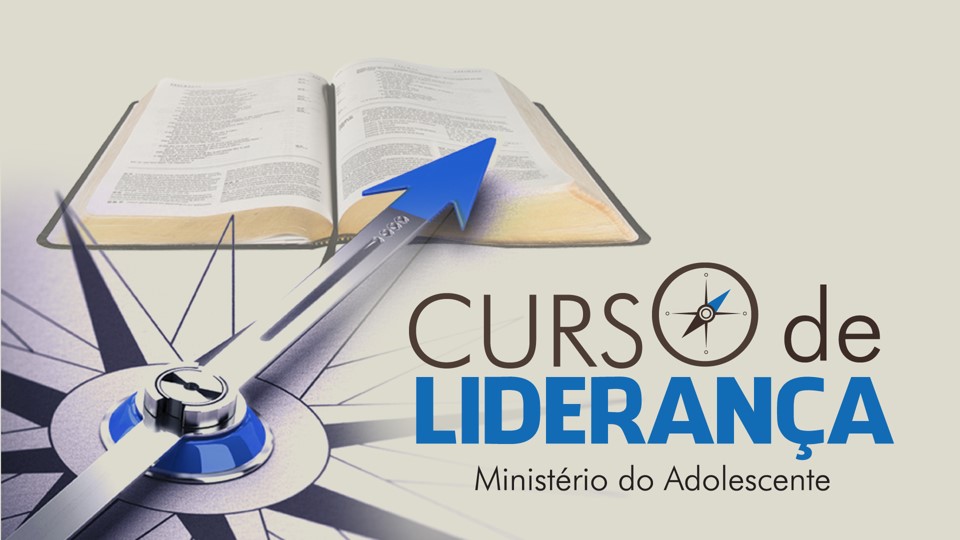 NÍVEL 3
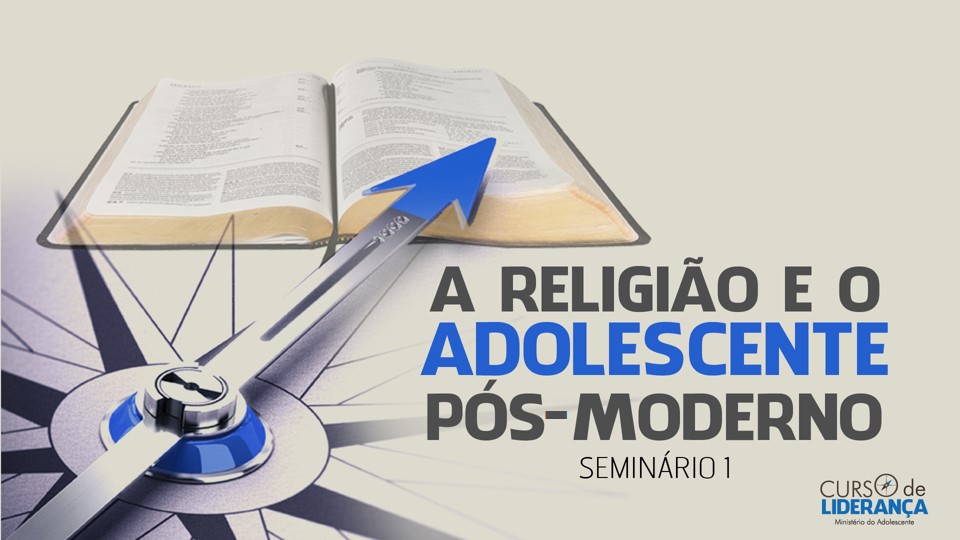 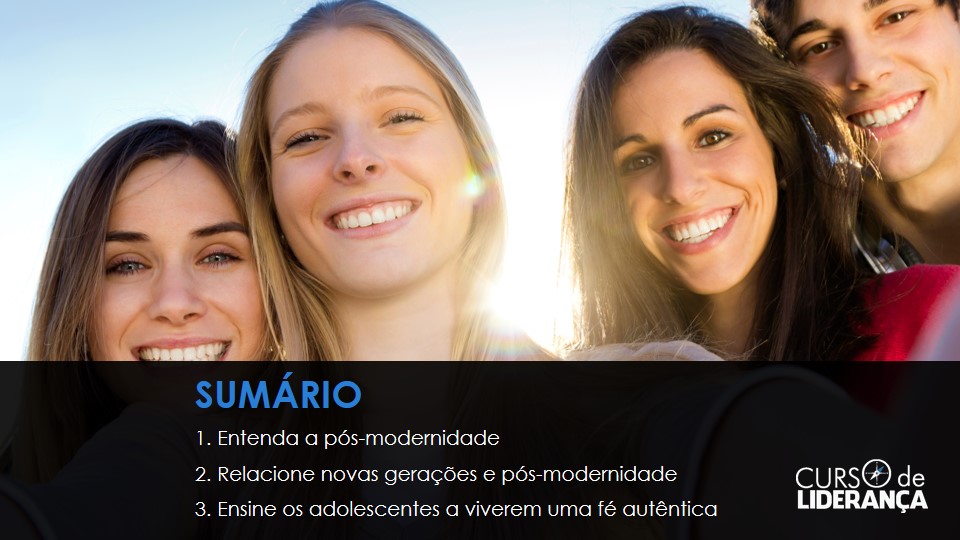 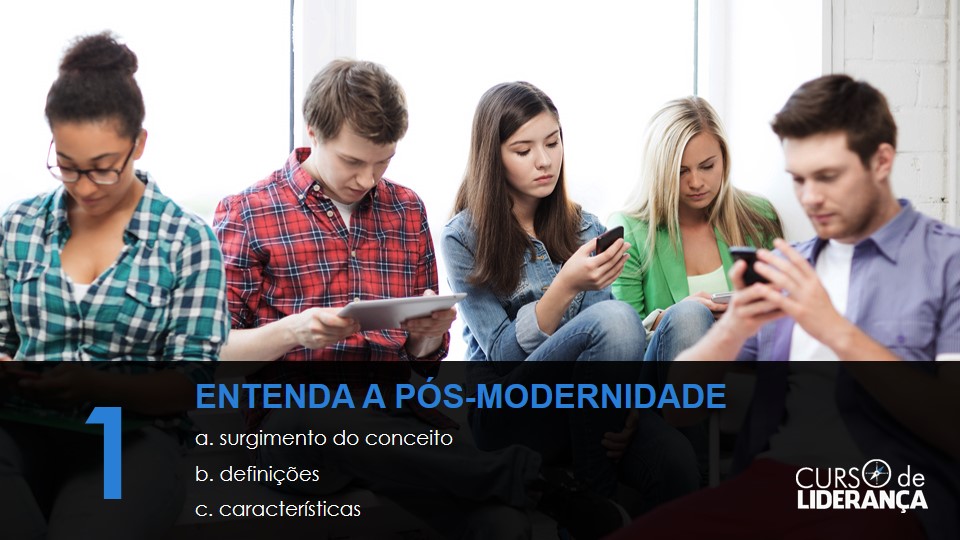 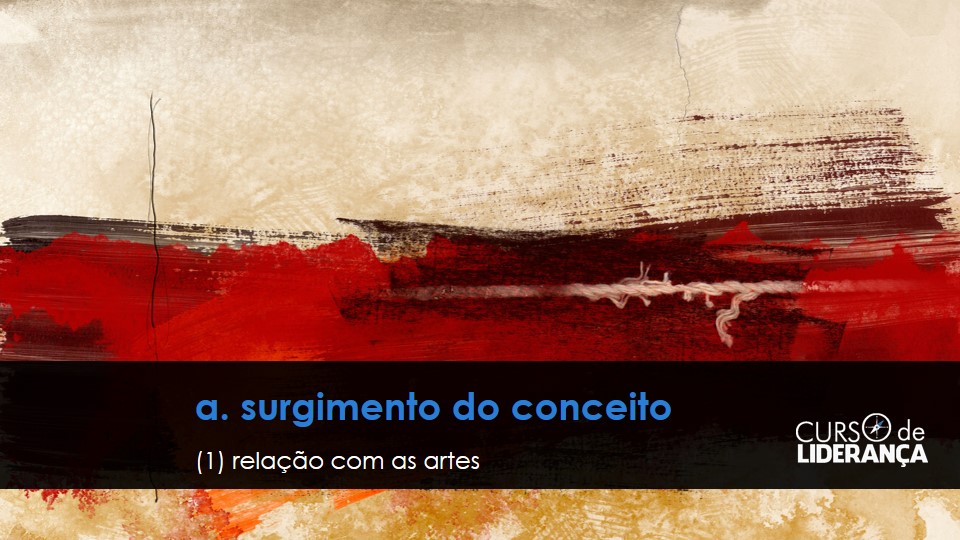 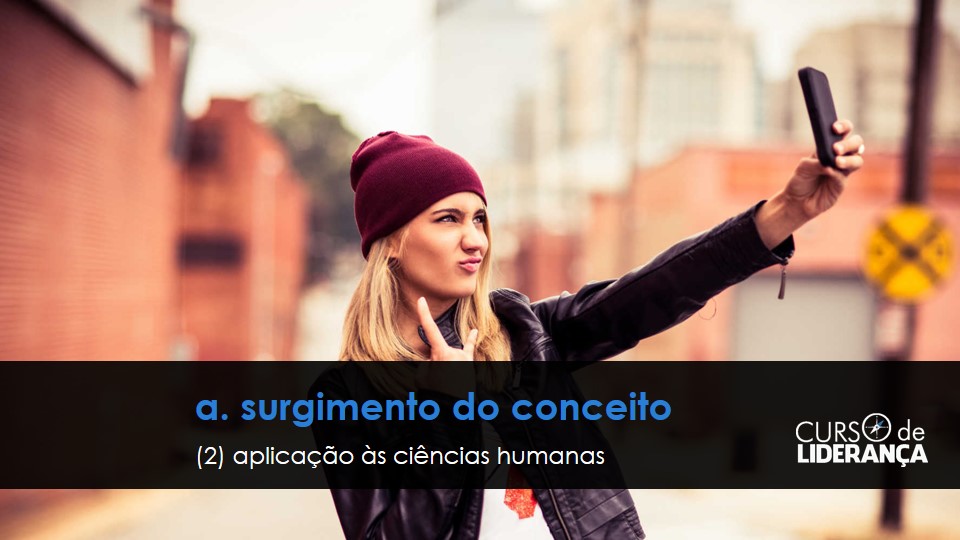 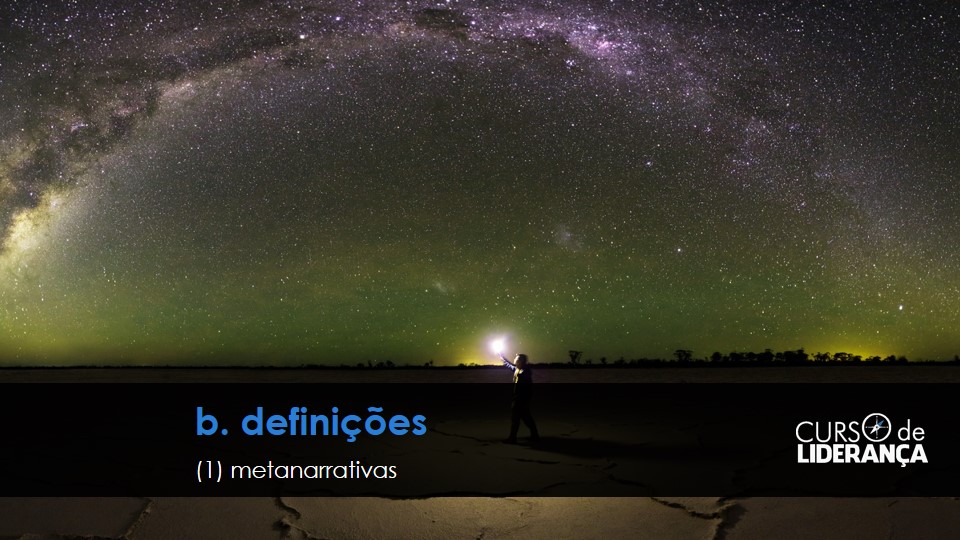 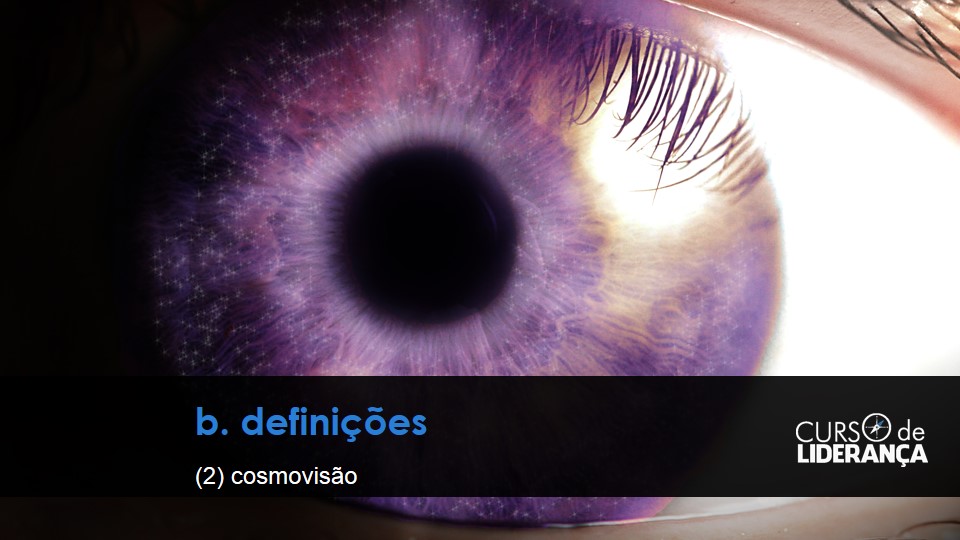 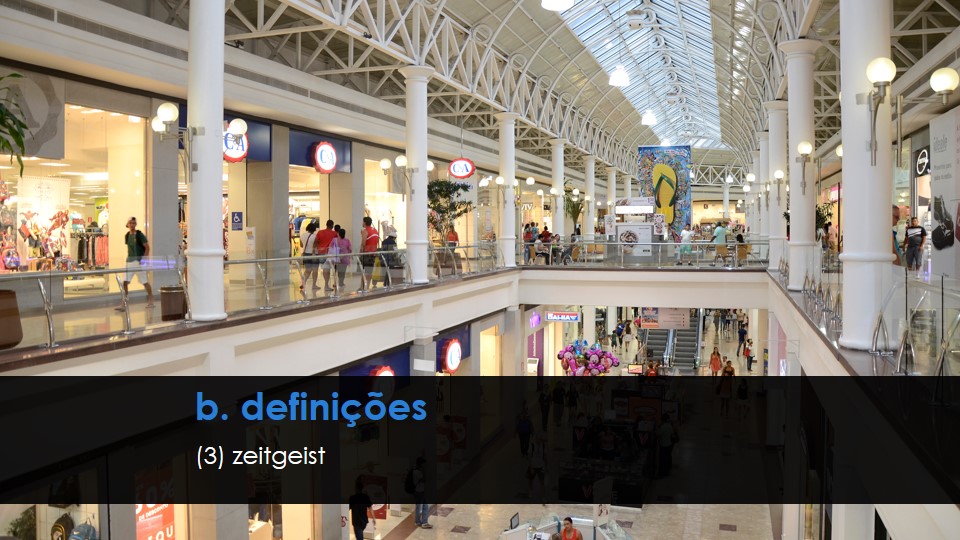 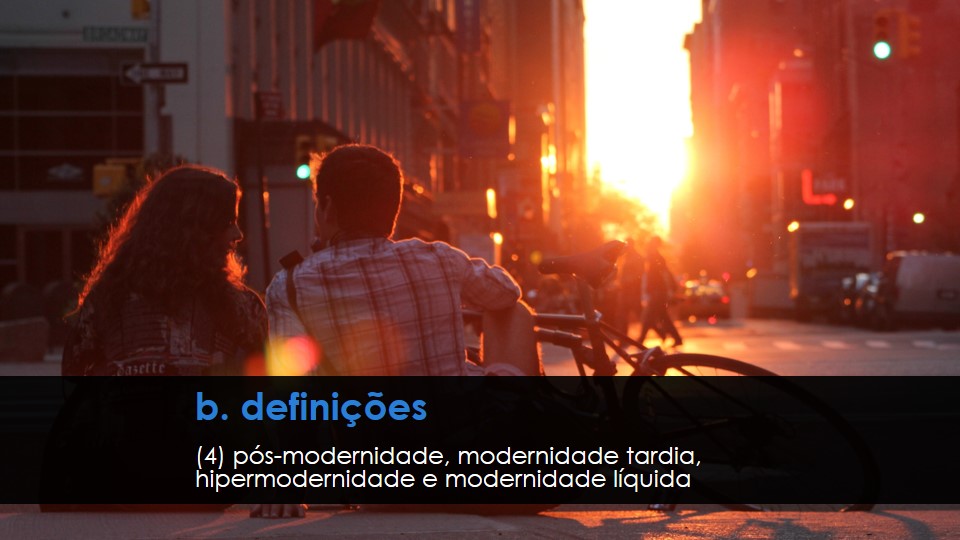 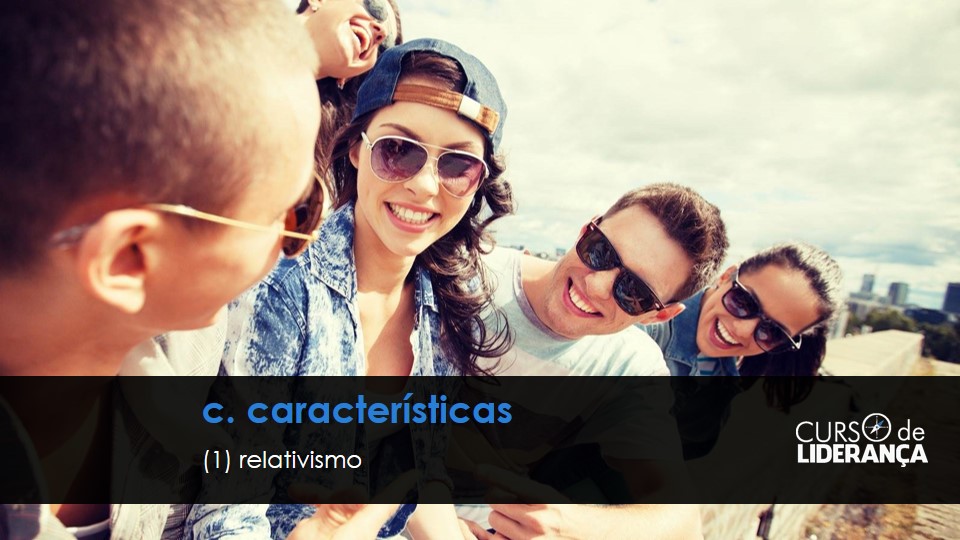 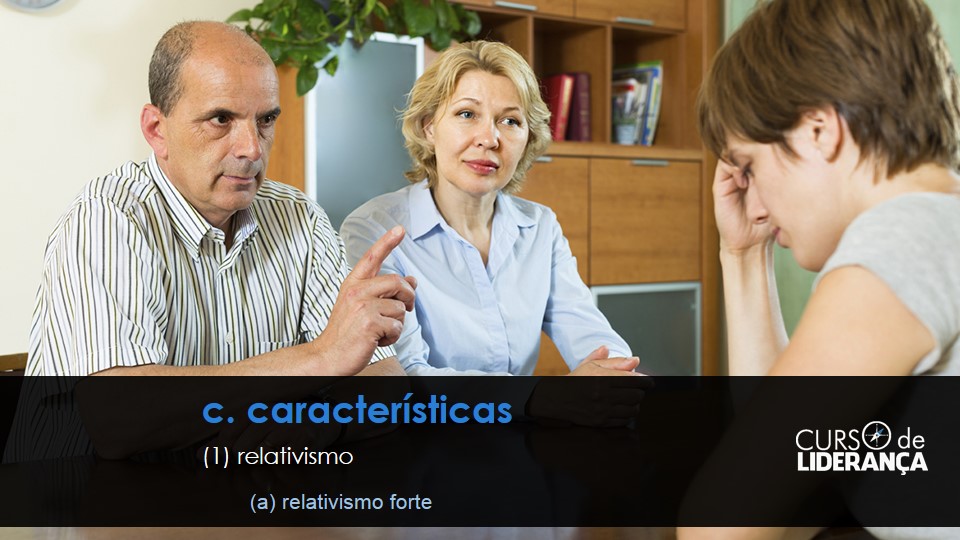 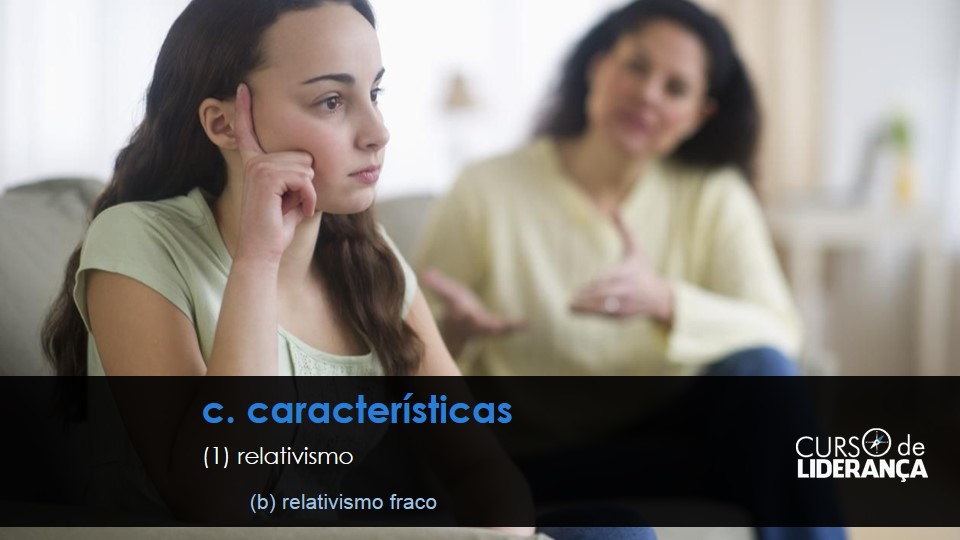 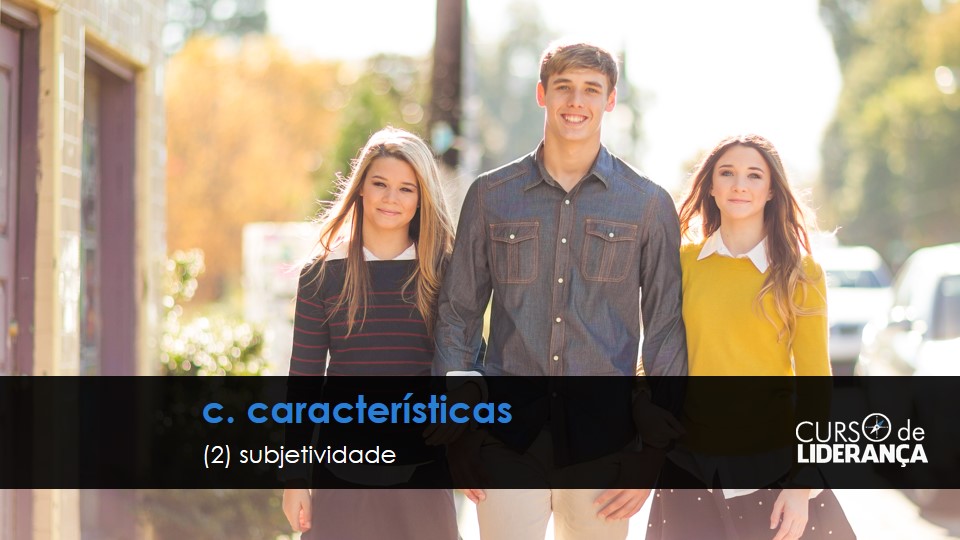 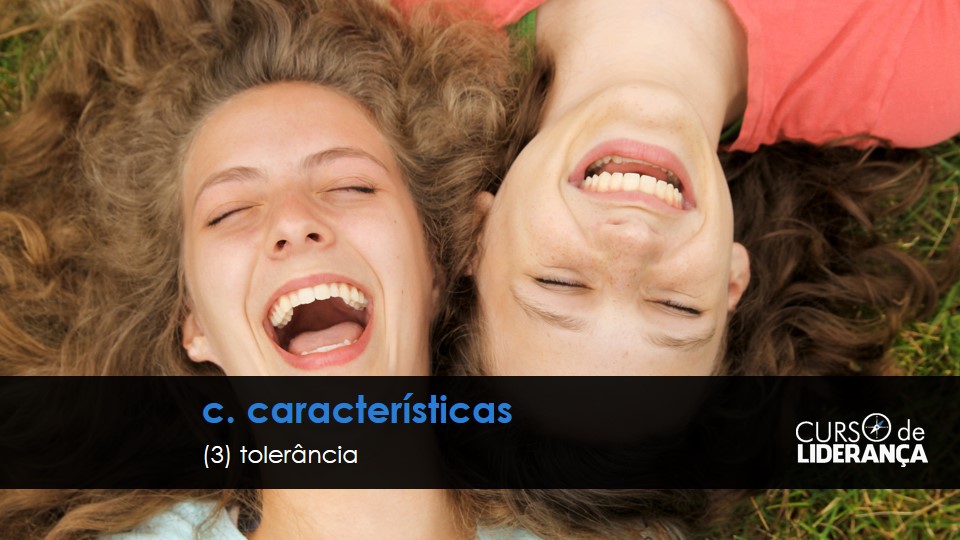 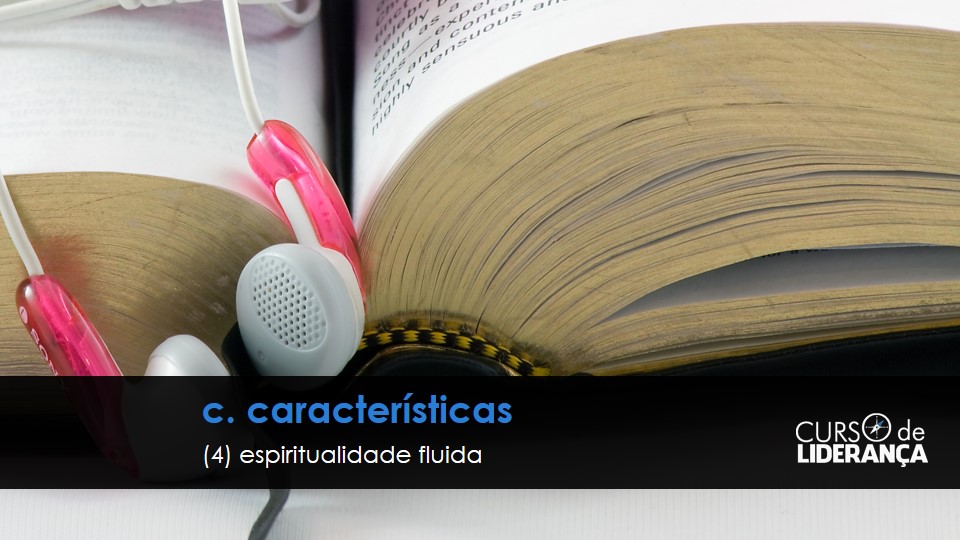 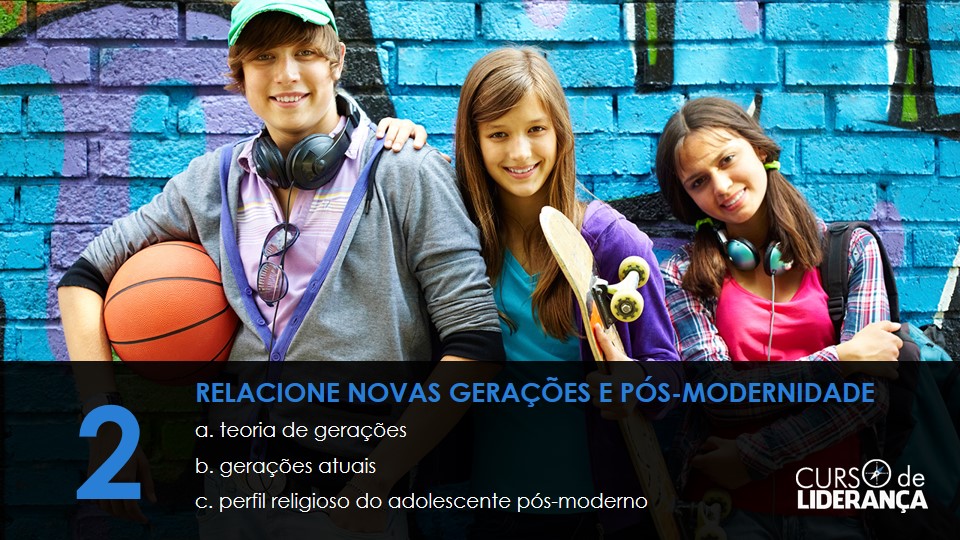 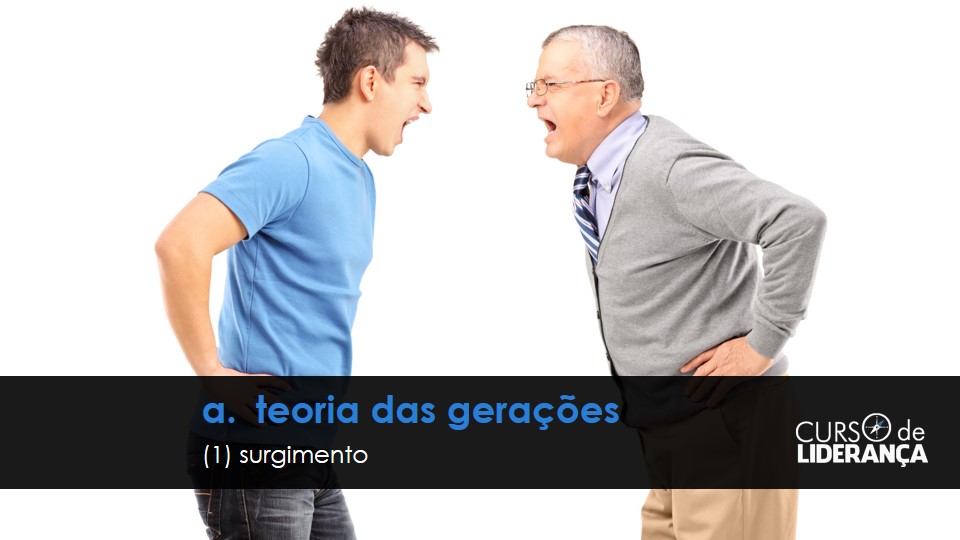 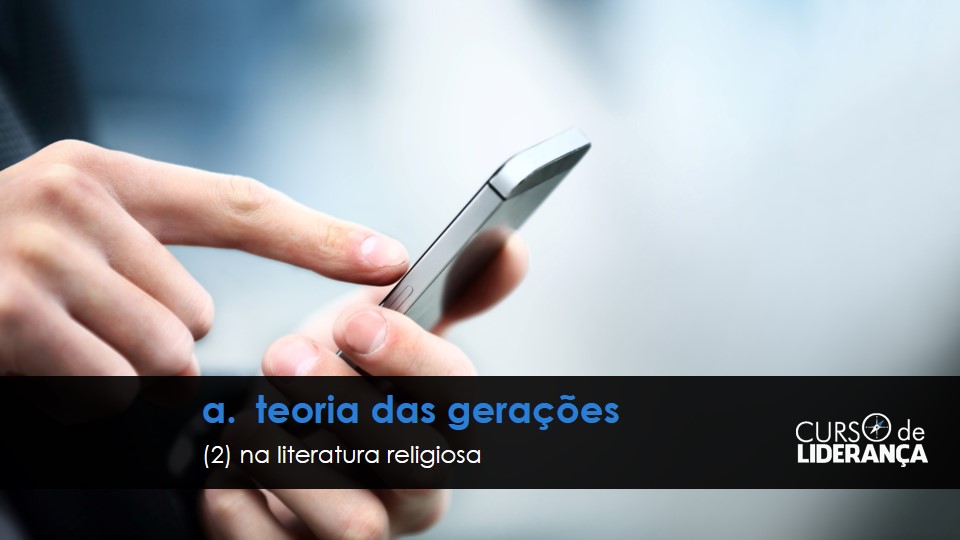 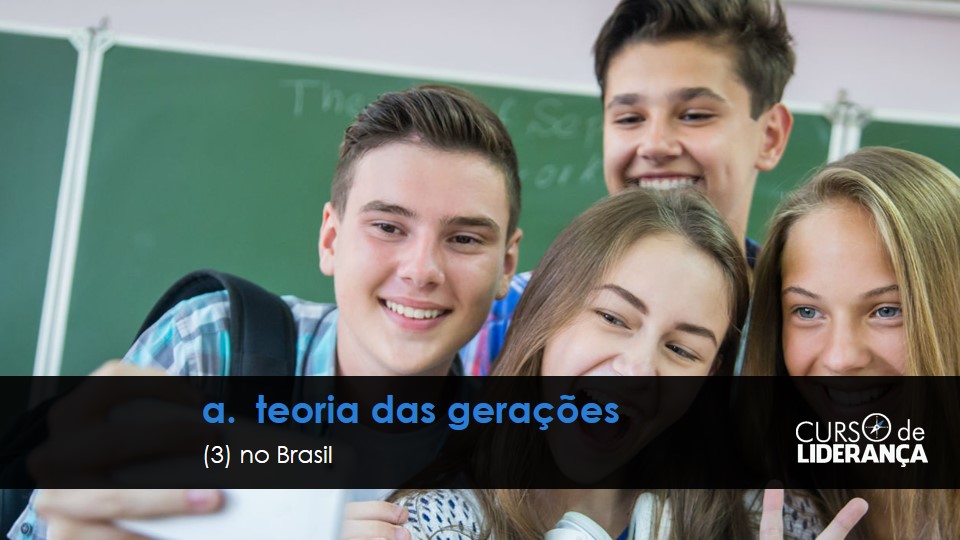 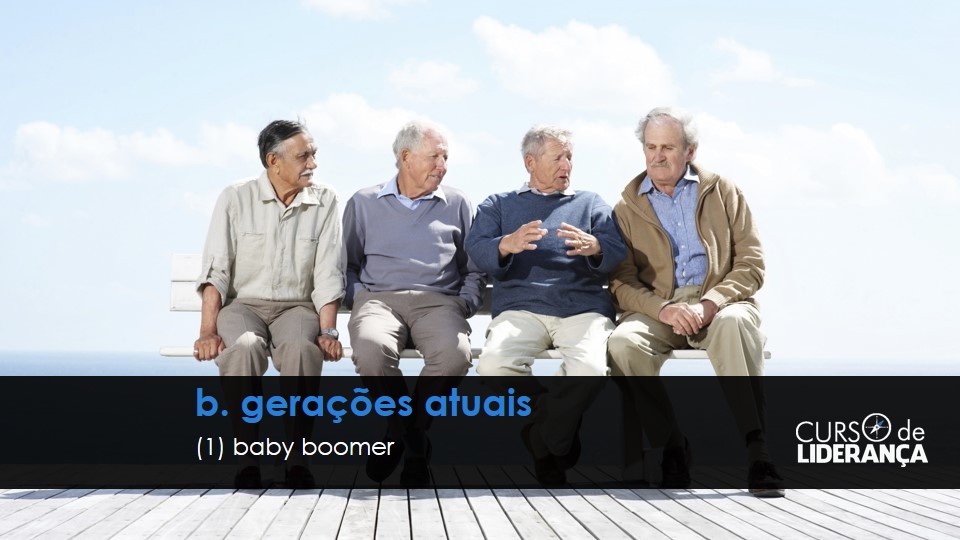 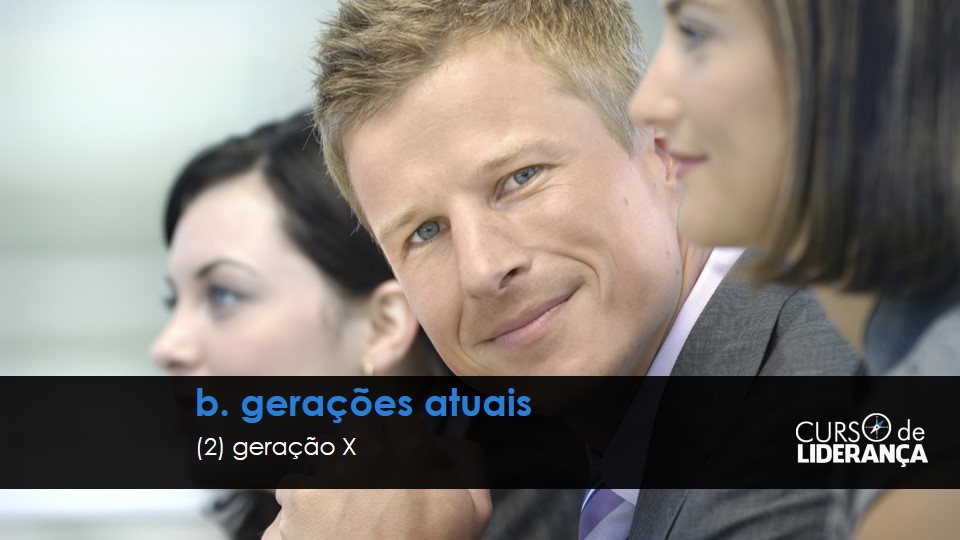 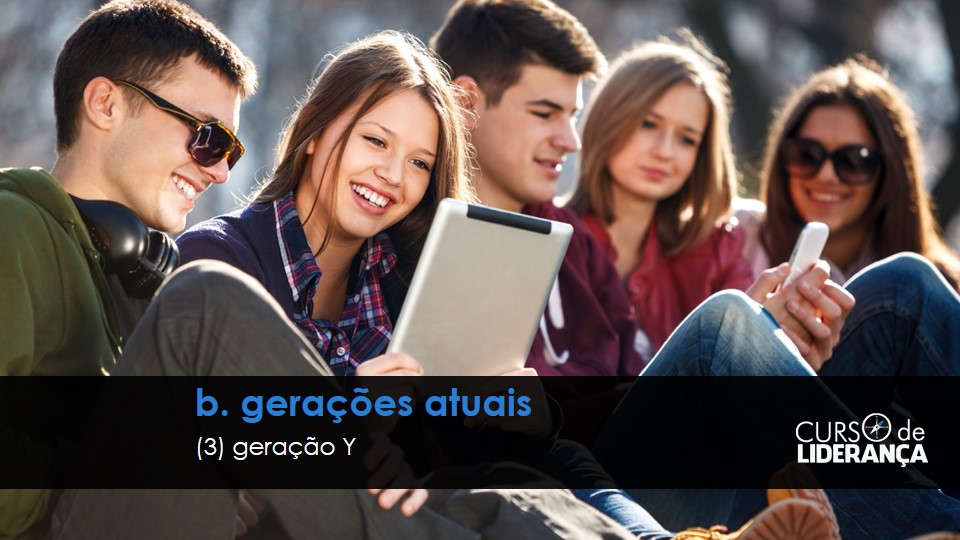 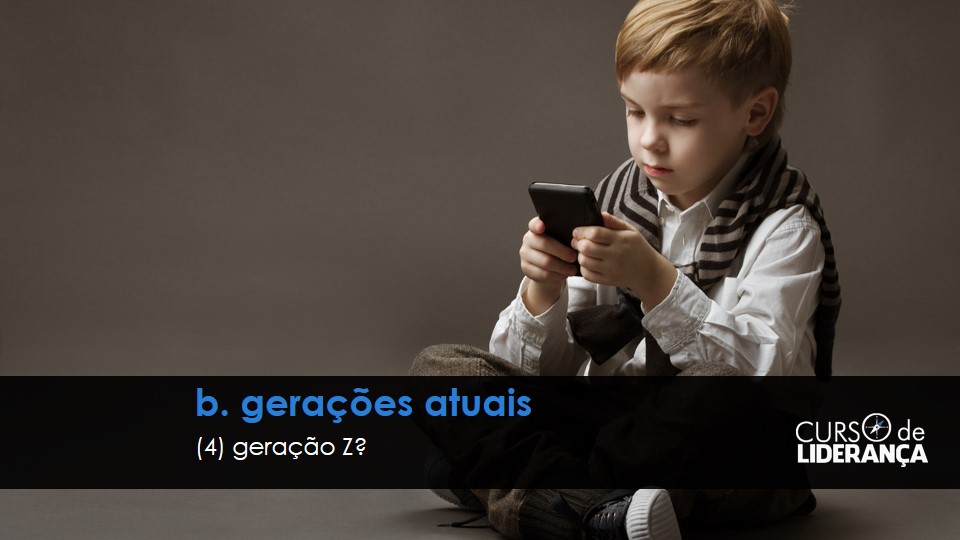 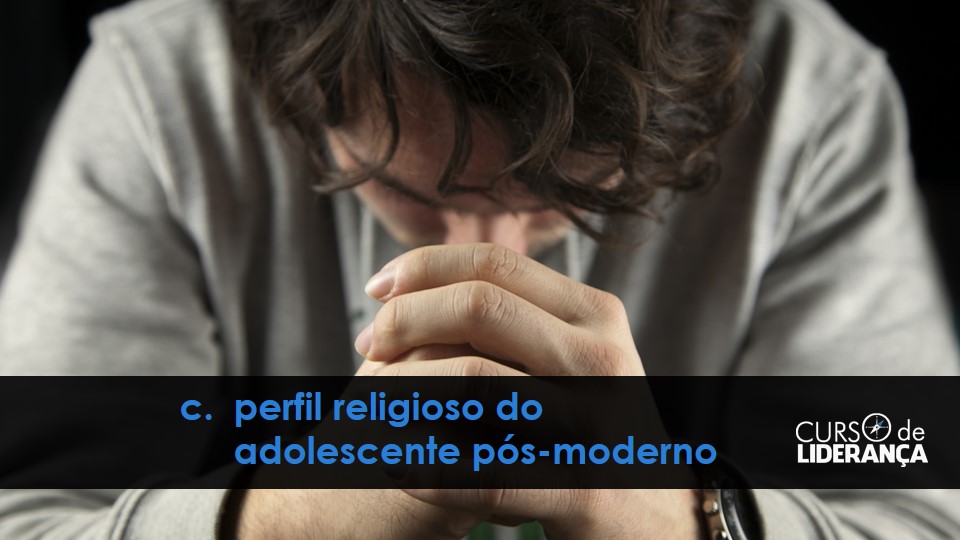 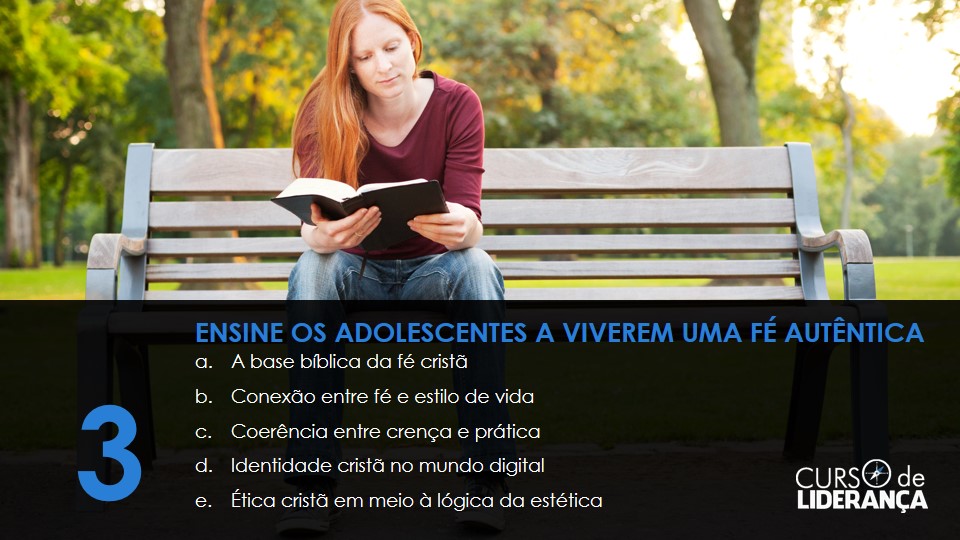 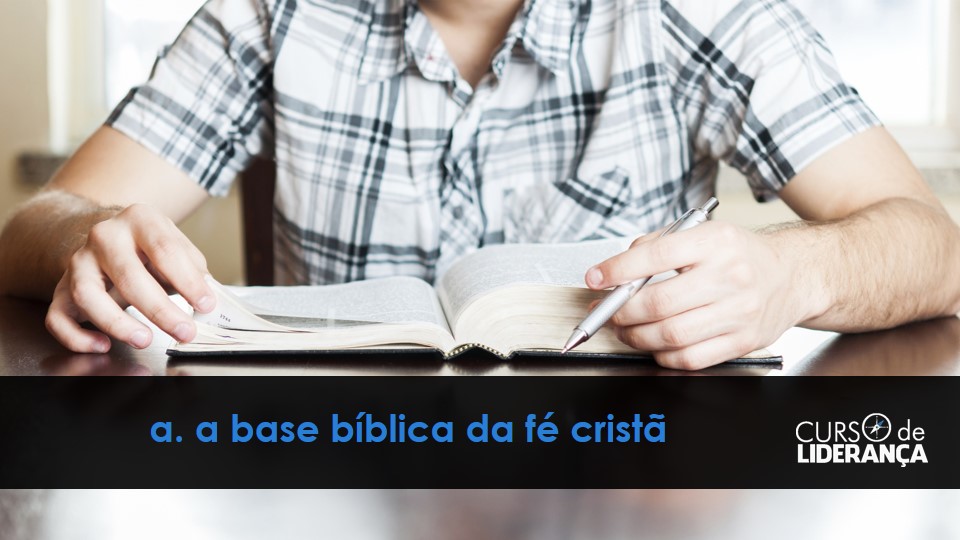 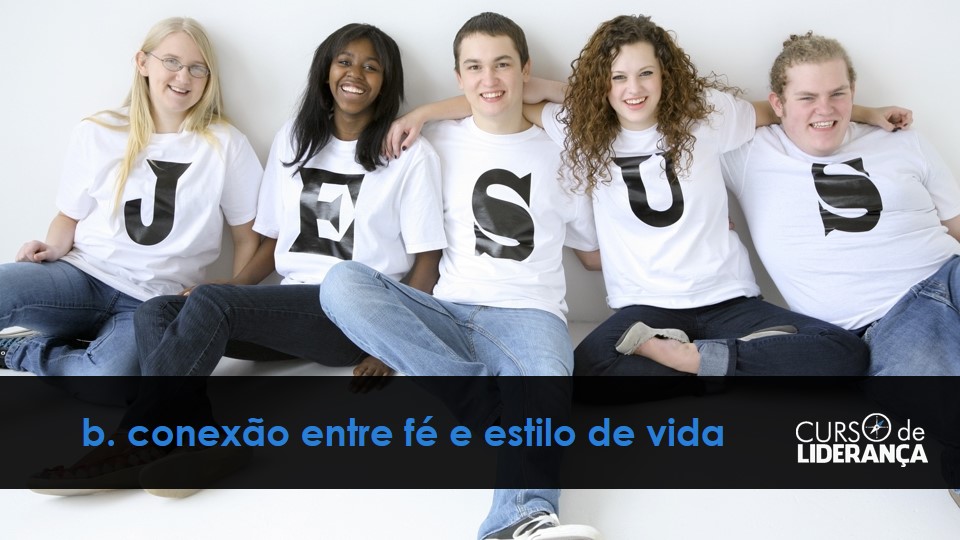 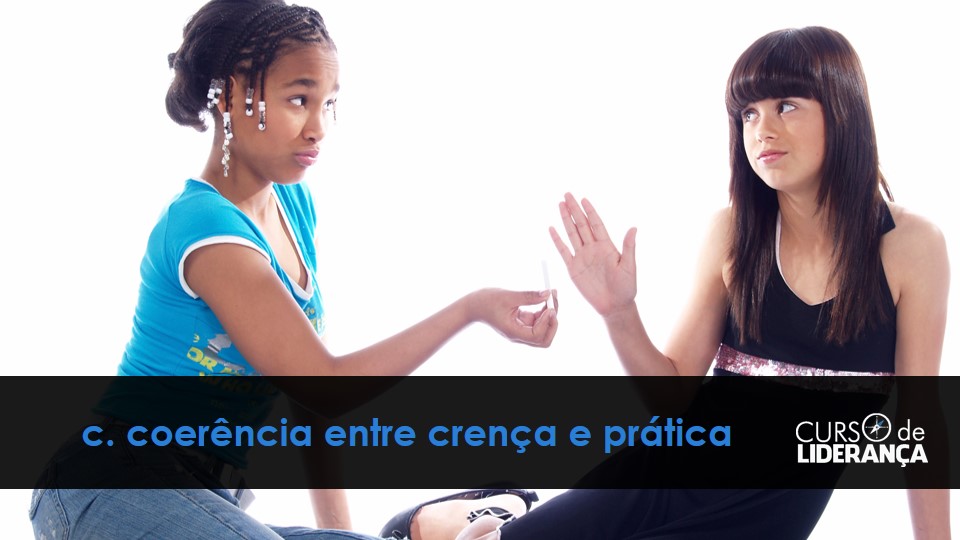 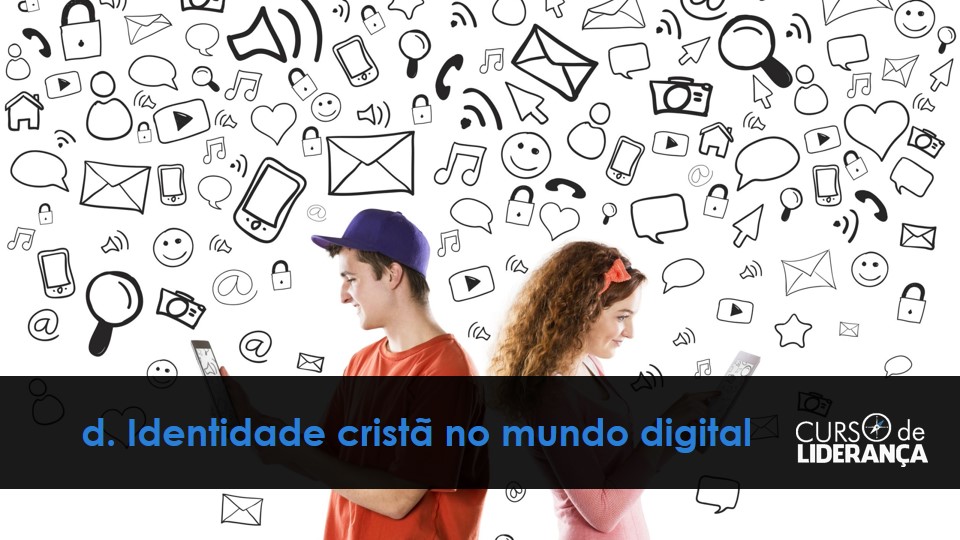 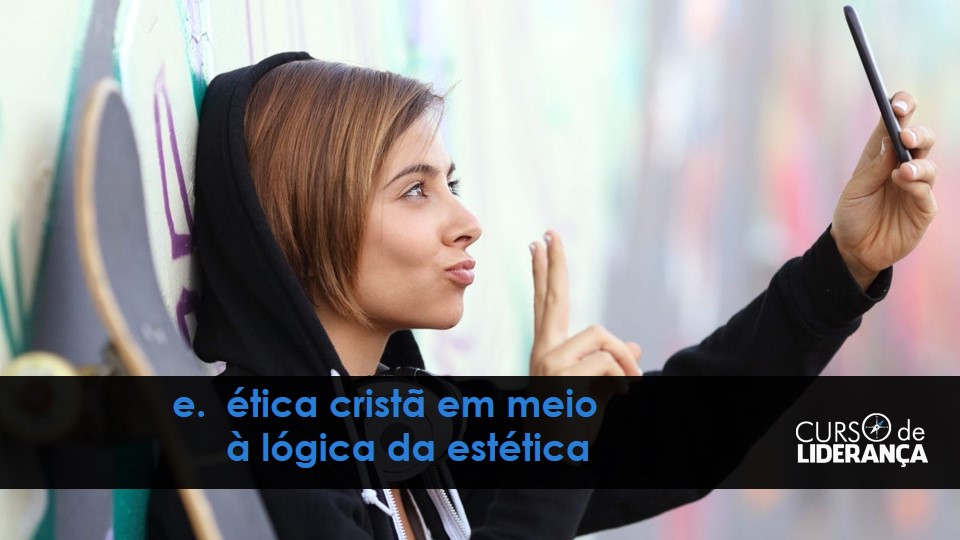 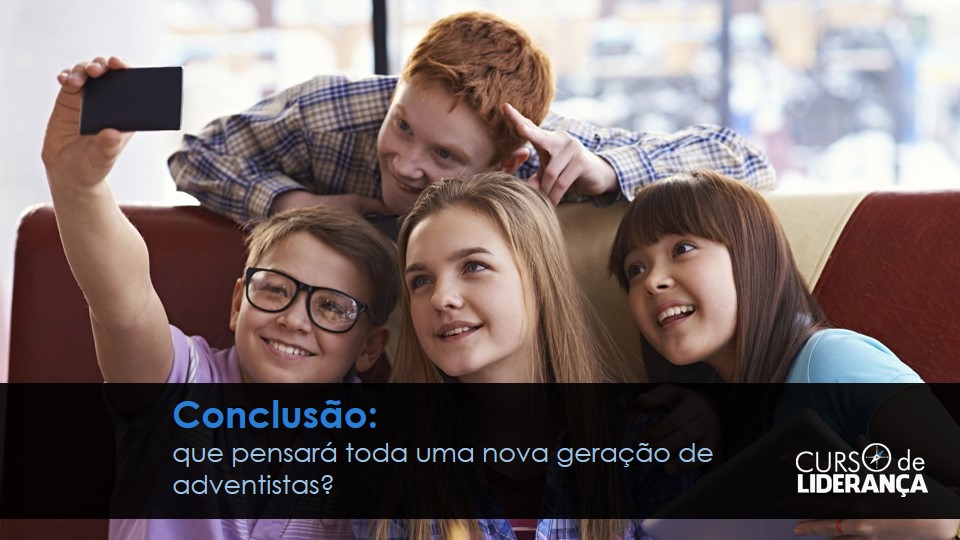 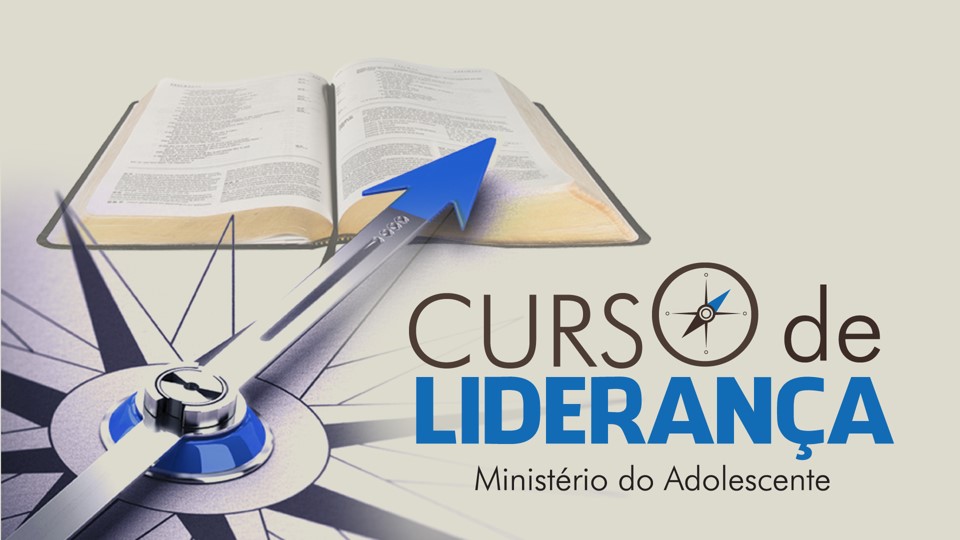